Центр независимой медицинской экспертизы общественной организации «Новосибирская областная ассоциация врачей»
Главный врач ГБУЗ НСО 
«Новосибирский областной клинический наркологический диспансер», 
эксперт ЦНМЭ НОАВ 
Кормилина О.М.
Негативные результаты в медицинской практике
Этапы создания ЦНМЭ НОАВ:
Сбор информации:
анализ судебной практики, 
урегулирование вопросов финансирования деятельности Центра.

Подготовительный этап:
разработка нормативной документации;
подбор экспертов;
обучение экспертов.
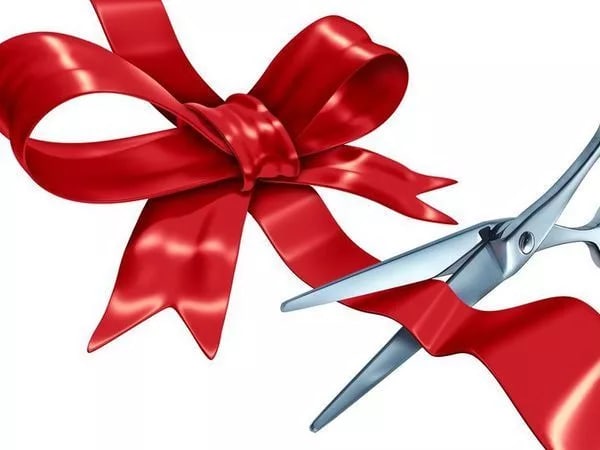 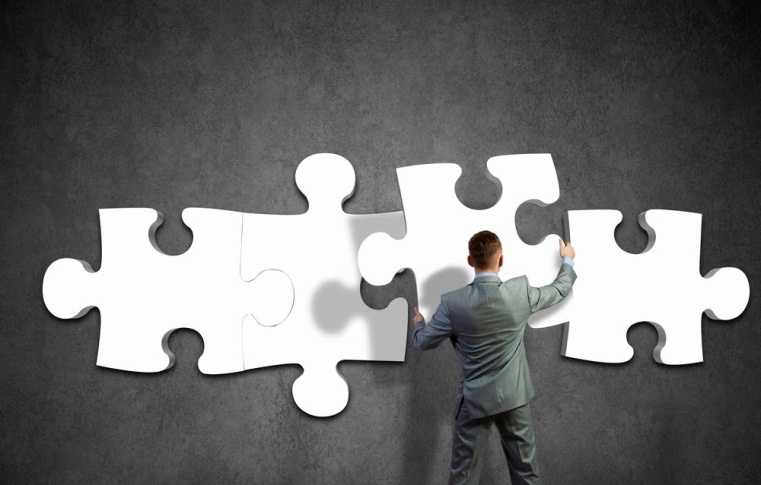 ЭКСПЕРТЫ НМЭ ЦНМЭ НОАВ
терапевт;
хирург;
педиатр;
онколог;
специалист по патанатомии;
неонатолог;
стоматолог;
специалист по анестезиологии-реаниматологии;
специалист по дерматовенерологии и косметологии;
гематолог;
специалист по лучевой и инструменальной диагностике;
специалист по функциональной диагностике;
клинический фармаколог;
невролог;
специалист по инфекционным заболеваниям;
колопроктолог;
травматолог-ортопед;
сердечно-сосудистый хирург;
эндоскопист;
уролог;
пластический хирург;
кардиолог;
оториноларинголог;
пульмонолог;
фтизиатр;
психиатрия-наркология;
акушер-гинеколог;
офтальмолог.
Порядок проведения независимой медицинской экспертизы
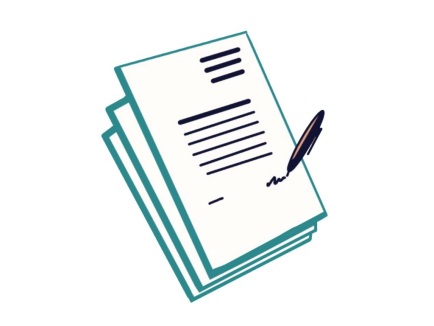 Заключение:
внедрение организационной модели института независимой медицинской экспертизы обеспечит возможность реализации основополагающих принципов независимости, легитимности, компетентности, беспристрастности;

результат экспертизы дает ответы не только на медицинские, но и на правовые вопросы, что позволяет прогнозировать правовые последствия и выбирать оптимальный путь урегулирования конфликта;

предлагаемая модель проведения НМЭ сыграет роль в разработке методологии экспертизы качества медицинской помощи в целом.
Спасибо
за внимание!
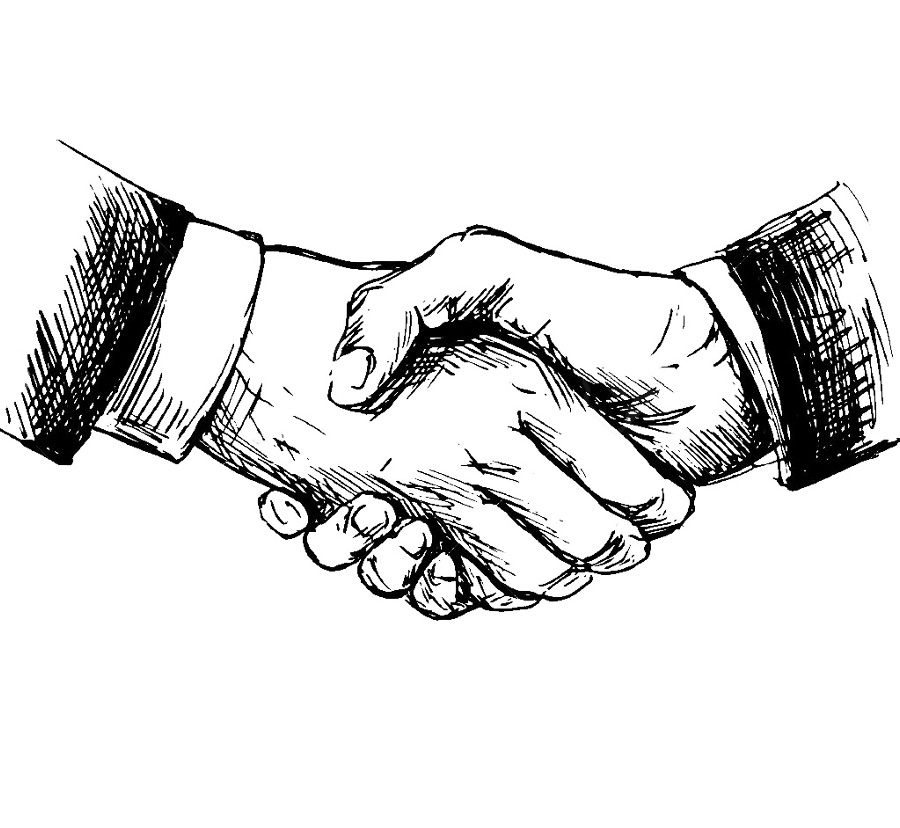